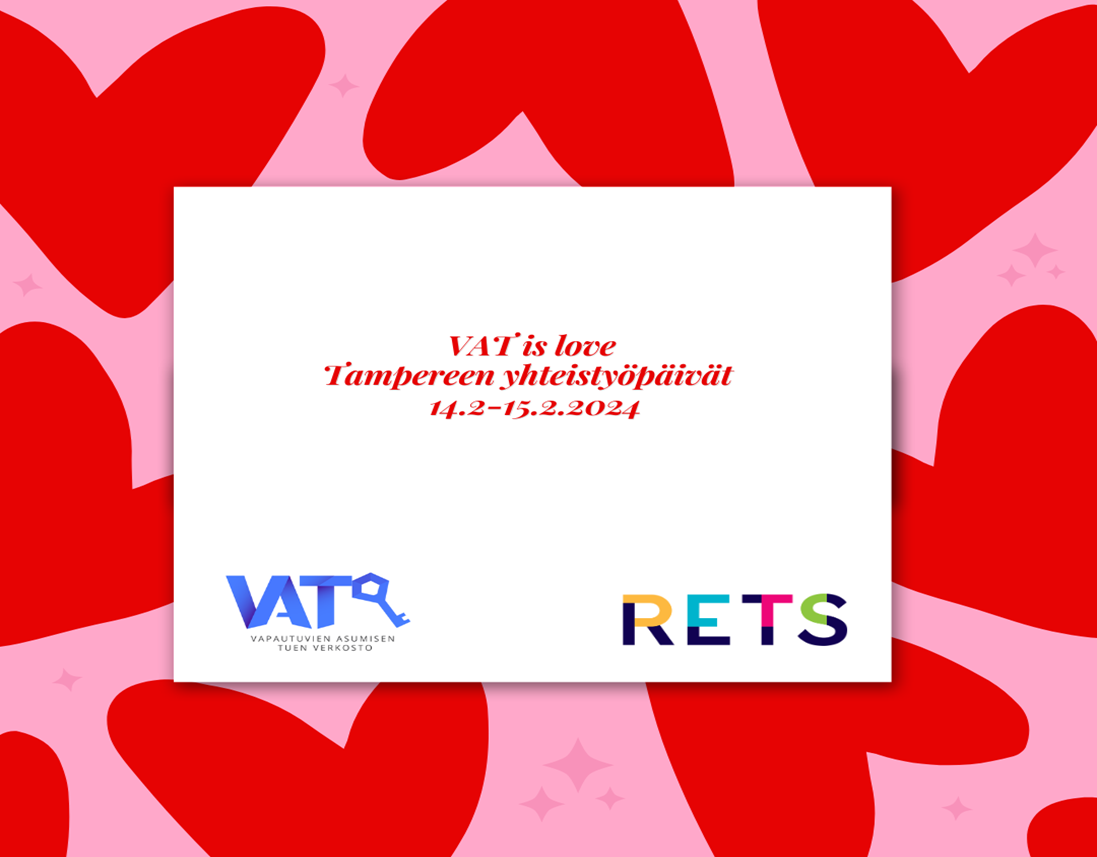 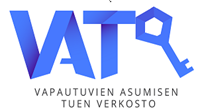 Päivän ohjelma
8.00 Aamukahvia ja verkostoitumista.9.00 Vuoden avaus! Millaista tarinaa ihmisarvo kertoo osallisuudesta ja toimijuudesta? Anna Pekkarinen, Kehittämispäällikkö, Pikassos Oy 9.30 Kohti yhteistä visiota: koti jokaiselle vapautuvalle - Elina Perkiö kehittäjäsosiaalityöntekijä ja Elina Karri projektipäällikkö, Pirkanmaan hyvinvointialueen sosiaalipalvelut10.15 Asumisen onnistuminen neurokirjolla - Anna Taavitsainen, Rikoksettoman elämän tukisäätiöasiantuntija, oppimisvalmennus11.00 Lounas (omakustanteinen)12.00 ”Väkivalta ei oo mulle mikään ongelma” – Aggredi osana asiakkaan elämänpolkua, Liisa Päivärinta, väkivaltatyön asiantuntija & Mikko, Aggredin asiakas, Aggredi Pirkanmaa/ Tampereen ensi- ja turvakoti ry12. 45 Mahdoton mahdollisuus – Ryhmäkeskustelu:Ulrika Järvinen Rikoksettoman elämän tukisäätiö, Tanja Tourunen Silta-Valmennus, Jussi Vapaavuori Rappuryhmä, Teemu Karppinen ViaDia Tampere13.30 Iltapäiväkahvit14.00 Pallo jalassa- asunnottomuus ja osallisuus yhdyskuntaseuraamustyössä - Mikko Rinta-Kiikka ja Päivi Rauma, Rikosseuraamuslaitos14.30 VAT is Love - VAT-verkoston työvaliokunta 15.15 Seminaari päättyy.
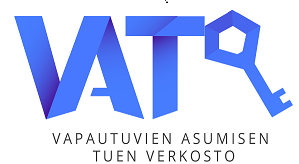 Millaista tarinaa ihmisarvo kertoo osallisuudesta ja toimijuudesta? Millaista tarinaa koetut osallisuuden ja toimijuuden paikat ja mahdollisuudet kertovat ihmisarvosta?
Anna Pekkarinen, kehittämispäällikkö, Pikassos Oy
Mitä käsitteestä ihmisarvo tulee mieleen?
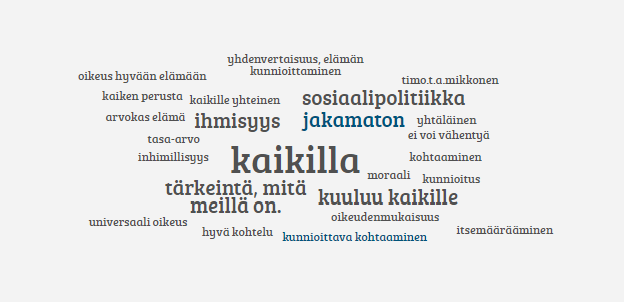 Ihmisarvo
Ihmisarvon käsitesisällöstä ei ole tarkkarajaista yhteisymmärrystä: kuitenkin ihmisarvolla on vakiintunut ydinsisältö (ks. esim. McCrudden 2008). 
Ydinsisältö voidaan tiivistää jokaisen ihmisyksilön moraaliseen arvoon ihmisenä. Jokaisella on synnynnäinen arvo, joka ei riipu ihmisen henkilökohtaisista ominaisuuksista tai muista henkilöön liittyvistä syistä, eikä sitä sen vuoksi tarvitse ansaita, jotta yksilöllä on siitä oikeus nauttia.
Ihmisarvo on läheisessä suhteessa yksilön perustavanlaatuisiin oikeuksiin ja vapauksiin, jolloin ihmisarvon mukainen kohtelu määrittyy suhteessa yksilön omaan kokemukseen.
Ihmisarvo Suomen oikeudessa sosiaalityön näkökulmasta
Ihmisarvon loukkaamattomuus on kirjattu normihierarkiassa tavallista lakia korkeammalle sijoittuvaan perustuslakiimme (11.6.1999/731), jonka 1 §:n mukaan valtiosääntö turvaa ihmisarvon loukkaamattomuuden ja yksilön vapauden ja oikeudet sekä edistää oikeudenmukaisuutta yhteiskunnassa. 
Lisäksi ihmisarvoa loukkaavan kohtelun kiellosta säädetään perustuslain 7 §:ssä. 
Oikeudesta välttämättömään toimeentuloon ja huolenpitoon jokaiselle, joka ei kykene hankkimaan ihmisarvoisen elämän edellyttämää turvaa, säädetään perustuslain 19.1 §:ssä. 
Sosiaalihuoltolain 30 §:ssä säädetään sosiaalihuollossa noudatettavista yleisistä periaatteista. Pykälän ensimmäisen momentin mukaan asiakkaalla on oikeus saada sosiaalihuollon toteuttajalta laadultaan hyvää sosiaalihuoltoa ja hyvää kohtelua ilman syrjintää. Asiakasta on kohdeltava siten, että hänen vakaumustaan ja yksityisyyttään kunnioitetaan eikä hänen ihmisarvoaan loukata.
Mitä ihmisarvo on oikeudellisesti?
Juridisesta näkökulmasta ihmisarvo koostuu seuraavista osatekijöistä:
Kiellosta toimia ihmisarvoa loukkaavalla tavalla (esimerkiksi vaatimus kunnioittaa itsemääräämisoikeutta)
Käskystä turvata aktiivisesti ihmisarvon toteutuminen (esimerkiksi haavoittuvassa asemassa olevien ihmisten välttämättömän huolenpidon turvaaminen)
Ihmisarvon vähimmäistasoa voidaan arvioida myös PL 19.1 §:n tarkoittaman välttämättömän huolenpidon aineellisen ja ei-aineellisen sisällön näkökulmista. 
Välttämättömällä huolenpidolla voidaan tällöin ymmärtää tarkoitettavan esimerkiksi ikääntyneen ruumiillisten tai kehollisten tarpeiden huolehtimisesta takaamalla esimerkiksi ikääntyneelle riittävä ja puhdas vaatetus, turvalliset elinolosuhteet sekä huolehtimalla tämän henkilökohtaisesta hygieniasta. 
Yhtä lailla välttämätön huolenpito tulisi kuitenkin ymmärtää myös ihmisarvoisen kohtelun ei-materiaalisen tason mukaisena minimitason kohteluna siten, että henkilön omat mieltymykset ja toiveet pyrittäisiin selvittämään ja ottamaan ne häntä koskevissa asioissa huomioon. Ihmisarvon ei-materiaalisen minimitason voidaan siis nähdä kuuluvan osaksi PL 19. 1 § välttämättömän huolenpidon sisältöä.
IMO: Ihmisarvoinen kohtelu on samaan aikaan aineellista ja kohteluun liittyvää, konkreettista ja symbolista
Miten ymmärrän osallisuuden ja toimijuuden
Molemmissa kyse mielestäni kuulumisesta johonkin, toimintamahdollisuuksista kuulumisen raamien sisällä ja siitä, että muut tunnustavat
Osallisuus tekee ihmisoikeuksien toteutumisen mahdolliseksi – ilman osallisuutta oikeudet voivat vaarantua (ks. Samansuuntaisesti Freeman 2007) 
Toimijuuden suhteellisesti rakentuva luonne: yksilön toimintamahdollisuudet riippuvat muista toimijoista, kuten sosiaalisista suhteista, instituutioista ja ympäristöistä (Gergen, 2009; Ranta, 2020)
Neljä näkökulmaa osallisuuteen ja toimijuuteen, jotka pohjaavat viimeaikaiseen sosiaalityön käytäntötutkimukseen
Koettua osallisuutta ei ole vain institutionaalisesti tai kulttuurisesti hyväksytty osallisuus
”Mutta sen, ehkä sitä (voisi sanoa) mä elin semmoista kaksoiselämää ja se kulissi tai korttitalo miksikä sitä sanoo niin kun se romahti, sitten siinä meni vielä jonkun aikaa että mä pystyin tekemään rahaa puolirehellisesti tai puolilaittomasti miten päin sen nyt ajattelee, niin mä olin siinä niin kun vielä toimintakykyinen mutta sitten, niin no oikeastaan sitten tuli vaihe jolloin mä olin aika, siis oikeastaan syvimmällä isoimmissa rikoskuvioissa mukana, mutta sitten mä olin sen masennuksen takia, en enää pystynyt tekee sitäkään niin kun, etten mä pystynyt enää tekee edes, jaksanu tehdä rikoksia hankkiakseni niitä aineita, vaan mä jäin mieluummin siihen sohvalle niin kun käytännössä selvinpäin, koska mä en jaksanut tehdä mitään eikä se motivoinut niin kun, (tai) mä en jaksanut nähdä niin kun niitä kavereita ja jotenkin sillain mä päädyin siihen sohvalle makaan, että en mä tiedä, siis mä vaan en halunnut elää mutta en mä osannut kuollakaan” (H05)

Marginaaliin identifioituminen
Päihteitä käyttävien yhteisöt näyttäytyvät taloudellisia toimintamahdollisuuksia ja osallisuutta marginaalissa tuoneena paikkana, mikä korostaa päihdekäytön kuvauksissa saamia monia merkityksiä
Lähde: Hänninen Vesa & Pekkarinen Anna (2023): Kategoriat kuntoutumisen selontekoina. Käytäntötutkimus sosiaalisen kuntoutuksen kehittäminen Kelan kuntoutuspalvelujen yhdyspinnoilla -hankkeesta. Kuntoutusta kehittämässä 37. Helsinki.
Toisaalta institutionaalisesti tai kulttuurisesti hyväksytty osallisuus ei aina ole koettua osallisuutta
K: ”Mitä sä ajattelet, mikä sen kuulumattomuuden tunteen aiheuttaa? Totta kai se yksinäisyys, 
mutta mikä sillä lailla suuremmassa määrin?” 
V: ”Eiköhän siihen ole, tee osansa just se huumemaailman hektisyys, että kun aina, kun sä olet 
hereillä, niin sä olet jonkun kanssa. Niin kuin että siis kun tottui monta vuotta olemaan sillä lailla, 
että sä olit aina jossain ryhmässä tai vähintään kaksin jonkun kanssa menossa ja reissaamassa, 
niin ei siihen ole tottunut. Ja siis mä olen kyllä siis ollut tosi yksinäinen ihminen koko elämäni, 
että mä olen kärsinyt siitä aiemminkin joo, niin mulla se kuuluu ehkä vähän luonteeseenkin. Mutta 
joo, varmasti kaikille ihmisille, jotka lopettaa kaman käytön, niin on tosi iso juttu se vanhaan 
kaveripiiriin välien katkaiseminen ja se yhteisön vaihtaminen tai siihen kuulumisen lopettaminen, 
niin on varmasti yksi niistä isoimmista kynnyksistä, mitä ne joutuu tekemään.” (H01)
***
”Ei se todellakaan kyllä tarkoita, joo, että työkavereitten kanssa tulee töissä juteltua, ei paljon 
muiden kanssa, että niinhän se on. Ja just se, että kun hoitokontaktit on ainoita, joiden kanssa 
käy juttelemassa, niin se vähän korostaa sitä yksinäisyyttä sitten sillä just, että ei ole aitoja frendejä 
enää, tai siis ei niitä nyt ollut huumepiireissäkään, mitään aitoja kavereita, mutta silloin ainakin 
jutteli jonkun kanssa ihan, tunteistaankin kyllä juteltiin, että mutta täällä tietysti ihmiset saa palkkaa siitä, että käy juttelemassa, niin se aina tekee sen eron siihen.” (H01)

Kuulumisen syvä merkityksellisyys
Puhuminen kulttuurista käsitystä vastaan päihteitä käyttävistä ihmisistä passiivisina ja vailla toimintamahdollisuuksia olevina
Kulttuurisesti hyväksyttävä aikuisuus ei välttämättä tarjoa vastaavaa kuulumisen mahdollisuutta, vaan kuulumattomuutta voi tuntea myös ollessa kiinni kulttuurisesti hyväksytyissä osallisuuden paikoissa
Lähde: Hänninen Vesa & Pekkarinen Anna (2023): Kategoriat kuntoutumisen selontekoina. Käytäntötutkimus sosiaalisen kuntoutuksen kehittäminen Kelan kuntoutuspalvelujen yhdyspinnoilla -hankkeesta. Kuntoutusta kehittämässä 37. Helsinki.
Toimijuus konkretisoituu arjessa
”Myös se että vieläkin se yksin liikkuminen, niin kyllä se oli aika haastavaa kun tännekin tuli, mä 
rupesin tuossa miettimään, että ei ollut kyllä hyvä idea tulla tänne yksin, mutta kyllä mä pystyin. 
Mutta oli se kyllä aika haastavaa. Sitten mä mietin, että, mitä mulle tapahtuu, että miksi mä tulin 
yksin. Mutta toisaalta taas mun täytyisi näitä tehdä enemmän. Oikeasti uskaltautua lähtemään 
sinne paikkaan yksin, eikä aina turvautuu siihen johonkin. Koska se on vaan niin, on niin vaan 
tottunut siihen, koska se on siinä lähellä, niin sitten ei aina välttämättä muista puskea itseään 
kokeilemaan sen mukavuusalueen ulkopuolelle, kun mä olen semmoinen kuka aina haluaa pysyä 
siellä mukavuusalueen sisäpuolella, koska kaikki muut on pelottavaa, ja sitten ei vaan usko 
itseensä ollenkaan, kun mulla se itseluottamus on niin alhaalla. Mä en vaan luota itseeni ollenkaan, niin sitten aina siitä tilanteesta tulee semmoinen, että en mä pysty, koska en mä pysty 
siihen, en mä kykene. Sitten on silleen, että jotenkin.. tulee se semmoinen.. tarve siihen, että.. 
tarvitsee sen tuen. Kyllä mä vieläkin turvaudun tosi paljon, mutta sitten taas kyllä mä tänäänkin 
tulin yksin, että kyllä se on semmoisen pienen askeleen mennyt eteenpäin.” (H08)

Itsensä vastuuttaminen, epämukavuusalueelle asettuminen
Toimijuudet risteilevät: tarve toimijuuden tukemiseen, mutta samalla yllättävät irtiotot ja itsenäisyys, jota haastattelutapaamiseen yksin tuleminen konkretisoi
Pienet toimijuudet: toisaalta se voi olla mahdollisuuksia tehdä mukavuusalueen sisäpuolella arkea ja elämää koskevia valintoja, mutta toisaalta toivon ja luottamuksen sävyttämä arjen toimijuus voi olla myös kasvanutta uskallusta turvallisuuden tunnetta haastavien valintojen tekemiseen
Lähde: Hänninen Vesa & Pekkarinen Anna (2023): Kategoriat kuntoutumisen selontekoina. Käytäntötutkimus sosiaalisen kuntoutuksen kehittäminen Kelan kuntoutuspalvelujen yhdyspinnoilla -hankkeesta. Kuntoutusta kehittämässä 37. Helsinki.
Toimijuus rakentuu suhteissa muihin ihmisiin
”Että mulla ei oo enää se semmoinen, että, mulla ei oo sitä epätoivoa enää. Että ei mulla oo 
semmoinen hirveä, että no joo, nyt kaikki aina järjestyy ja tällain. Kyllähän mä sen nyt tiiän, ettei 
se nyt niinkään, eikä se oo sun harteilla tämä kaikki ja tällain näin. Mutta mä en oo kuitenkaan 
enää siellä nurkassa täysin toivottomassa tilanteessa, jossa kukaan ei auta. Mulla on nyt joku, 
joka auttaa ja tekee sen, mitä pystyy. Että mä olin vain tilanteessa, jossa ei ollu enää mitään. Että 
kun mä en päässy missään eteenpäin, mä olin vain ihan toivottomassa tilanteessa. Ja mä olin ollu 
siinä jo pitkään ja tehny vain, koska oli pakko, vaikken mä enää pystyny, jolloinka tilanne koko 
ajan vain paheni. – – Että kyllähän mä sen nyt tiesin jo, kun oli jo päätyny siihen, että oli töissä jo 
tehny liikaa ja nähny mihin se johti, että sitten tulee fyysisiä vammoja, joita ei saada koskaan enää 
korjattua kokonaan. Niin, että kyllähän mä sen tiesin, että eihän siitä hyvä seuraa ja siksi mä aina 
yritin hakea sitä apua. Että nyt on se, että on ainakin saanu sen jatkuvan pahenemisen tilan on 
saanu ainaki näillä hoidoilla” (H09)

Paitsi asiakkaan, myös työntekijän suhteet ympäröivään yhteiskuntaan ja palvelujärjestelmään muovaavat toimijuuksien rakentumista
Haastateltavan ja työntekijän toimijuudet kietoutuvat selonteossa yhteen sisältäen eri suunnista rakentuvaa rajallisuutta (ks. samansuuntaisesti Ranta 2020)
Lähde: Hänninen Vesa & Pekkarinen Anna (2023): Kategoriat kuntoutumisen selontekoina. Käytäntötutkimus sosiaalisen kuntoutuksen kehittäminen Kelan kuntoutuspalvelujen yhdyspinnoilla -hankkeesta. Kuntoutusta kehittämässä 37. Helsinki.
Osallisuuden, toimijuuden ja ihmisarvon sidos
Syrjäyttäminen ja marginaaliin määrittely on tietynlainen yhteiskunnallinen perustarve 
Otamme jatkuvasti kantaa ihmisarvoon monilla eri tasoilla arkisista käytännöistä palveluiden järjestämisen tapojen kautta yhteiskunnallisiin keskusteluihin 
Yhteiskunnallisesta osallistumisesta määrätään esimerkiksi sekä perustuslaissa että hyvinvointialueista annetussa laissa: PL (731/1999) velvoittaa julkista valtaa edistämään yksilön osallistumismahdollisuuksia. Hyvinvointialuelain (611/2021) yhtenä tarkoituksena on luoda edellytykset asukkaiden osallistumis- ja vaikuttamismahdollisuuksien toteuttamiselle hyvinvointialueen toiminnassa.  Keiden ääni kuuluu? Miten ihmisarvon, osallisuuden ja toimijuuden koettu ja suhteellinen luonne otetaan huomioon palveluiden suunnittelussa ja toteutuksessa? 
Keskeiseksi ongelmaksi määrittyy yhteiskunnan kyvyttömyys tuottaa oikeudenmukaisuuden kokemuksia ihmisille, joiden osallisuus ja toimijuus on määritelty jollakin tavoin kelpaamattomaksi tai poikkeavaksi (Hänninen & Pekkarinen 2023) – Ihmisarvon edistäminen lähtee liikkeelle osallisuuksien ja toimijuuksien moninaisuuden kunnioittamisesta ja kulttuuristen odotusten purkamisesta, ei ihmiselämän moraalisesta normittamisesta ansaitseviin ja ansaitsemattomiin. Ilman osallisuutta ihmisarvo voi vaarantua.
Kiitos!
Kohti yhteistä visiota: koti jokaiselle vapautuvalle
Elina Karri, projektipäällikkö
Elina Perkiö, kehittäjäsosiaalityöntekijä
sosiaalipalvelut
Alueiden sosiaalihuoltolain mukaiset palvelut järjestetään monialaisissa tiimeissä, joissa toteutetaan tarpeen mukaan yhtenä työmuotona liikkuvaa työtä. Tiimeissä: Johtava sosiaalityöntekijä, sosiaalihuollon ammattihenkilöt ja palveluneuvojat. Alueellisista kokonaisuuksista vastaavat 2 palvelupäällikköä.
Pohjoinen lähijohtamisalue
Asiakasohjauksen vastuuyksikkö
Puhelin- ja sähköinen asiointi (huoli-ilmoitukset jne.) etäkonsultaatiot
Matalan kynnyksen talous –ja asumissosiaalinen työ (asumisneuvonta, talousneuvola, sosiaalinen luototus)
Työllisyyteen liittyvien suunnitelmien keskitetty ohjaus 
Taloudellinen tuki: täydentävän ja ehkäisevän toimeentulotuen kirjallinen käsittely, oikaisuvaatimukset
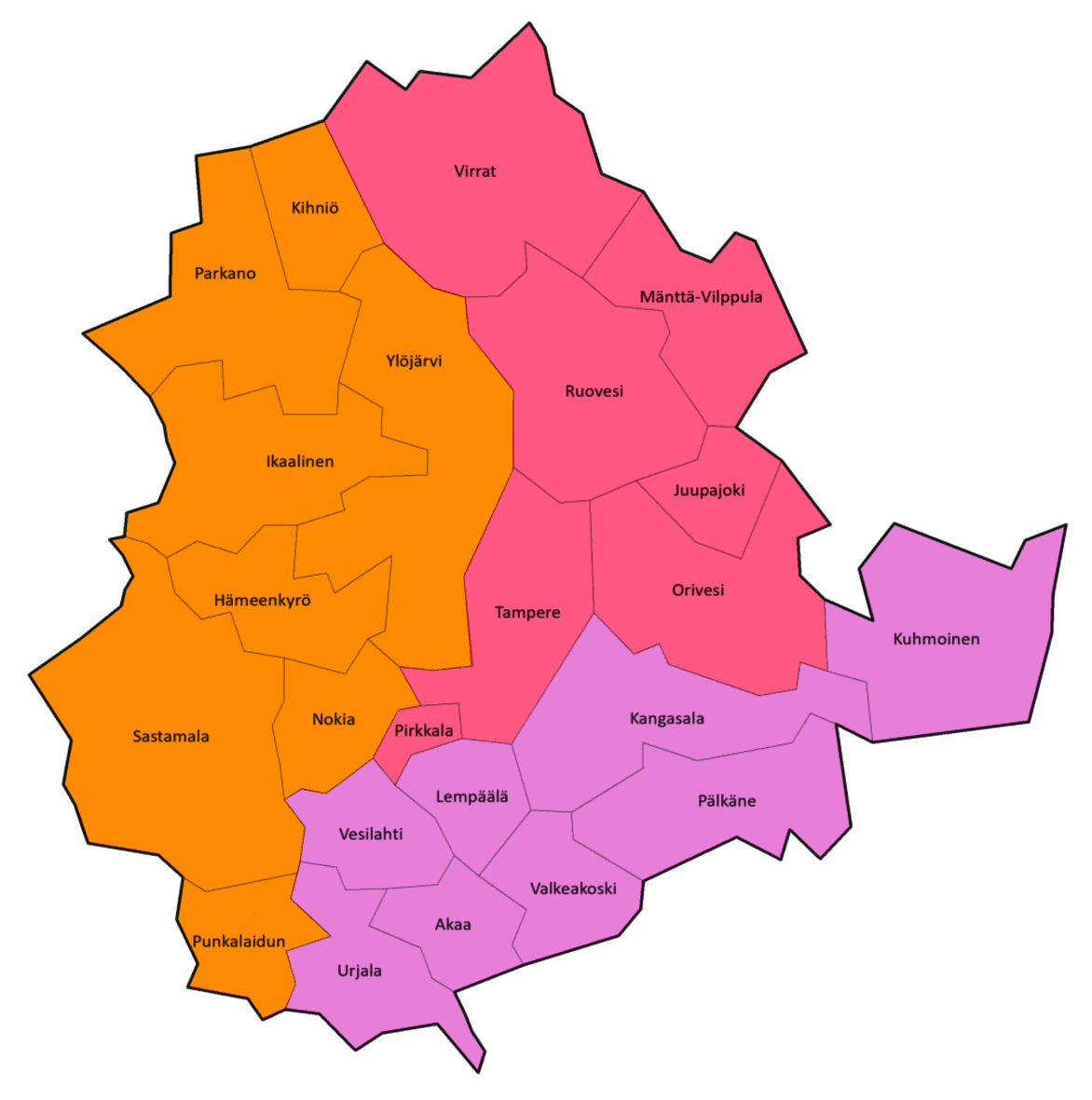 Alueelliset sote-asematiimit 1-5
Läntinen lähijohtamisalue
Työikäisten asumispalvelut
Omat ja ostetut asumispalvelut
Asumisen asiakasohjaus
Alueelliset sote-asematiimit
 1-2
Erityisen vaativan sosiaalihuollon yksikkö
Mm. STOP-työryhmä, moniammatillinen riskienarviointi, ihmiskaupan uhrit-verkosto, vankityö(YRE) jne.
Asunnottomuustyön tuki ja kehittäminen
Täysi-ikäisten jälkihuolto
Työikäisten pakolaistyö
Eteläinen lähijohtamisalue
Alueelliset sote-asematiimit 1-2
Pirkanmaalle vapautuvat vangit 2023
Poikkisektoraalisen yhteistyön rakenteita
Yhteistyön ja osaamisen yhdistäminen
Eri palveluissa, hankkeissa ja työpajoissa pohditaan ratkaisuja samanlaisiin ilmiöihin ja näiden pohdintojen yhdistäminen ja uusien ratkaisujen synnyttäminen on yksi vielä osittain hyödyntämätön voimavara. Tiedon yhdistäminen ja jatkokehittely uusiksi palveluiksi ratkaisee osan ongelmasta. 
Yhteiset keskustelut ja säännölliset tapaamiset sekä koordinoitu yhteistyö tuottaa enemmän kuin yksittäisten toimijoiden kehittämät ratkaisut- mitä emme tiedä, sitä emme ymmärrä. Jaettu käsitys asioiden monimutkaisuudesta ja monimuotoisuudesta mahdollistaa nopeamman reagoinnin ja uuden syntymisen.
Asunnottomuuskysely 2023
Pirkanmaalla on toteutettu keväällä 2023 asunnottomuuskysely, johon on saatu 68 vastausta sosiaali- ja terveydenhuollon, seurakunnan, 3. sektorin toimijoilta sekä vuokranantajien edustajilta
Lisätietoja: Asunnottomuus Pirkanmaalla 2023 sosiaalinen raportti
Yhteistyön lähtökohtia Risen ja hyvinvointialueen välillä
Toimivat käytännöt eri viranomaisten välille
Koordinoitua yhteistyötä rangaistusaikaan: ketkä ovat vastuuhenkilöt ja keneen otetaan yhteyttä
Jos henkilöllä on nimetty omatyöntekijä, vapautumisen valmistelu voi alkaa jo ennen vankilaan lähtöä 
Vankilan erityisohjaaja tai sosiaalityöntekijä yhteyshenkilö vankeusaikana
Läheisverkoston huomioiminen
Käytetään sellaisia työmenetelmiä, jotka soveltuvat asiakasryhmän tarpeisiin: etsiminen, liikkuminen, rinnalla kulkeminen, sosiaalinen kuntoutus
Joustava, yhteistyöhön ja erilaisiin myös uusiin ratkaisuihin lähtevä asenne ja toimintatapa
Asiakkaan kokemus ja tarpeet sekä tiedottaminen kaikissa vaiheissa toimijuutta vahvistaen
Liikkuvan työn elementit
Joustavuus
Asiakas-keskeisyys
Asiakaskeskeisyys: Luottamuksen rakentuminen ja ansaitseminen; palvelujärjestelmään liittyvien ennakkoasenteiden purkaminen 

Joustavuus: Asiakkaan erityistarpeiden ja erityisen vaativien olosuhteiden tunnistaminen ja tunnustaminen; asiakkaan rytmin kunnioittaminen

Suhdeperustaisuus: Luottamuksen rakentaminen; rinnalle ja puolelle asettuminen ja rinnalla kulkeminen; tarraava työote; asiakkaisiin sitoutuminen; jaettu tiedonmuodostus

Tavoitettavuus: Luottamuksen ylläpito, korjaavat kokemukset; Yhteistyötahojen luottamus; tarttuminen asioihin ja asiakkaisiin

Elinympäristöissä työskentely: Olosuhteiden hahmottaminen realistisesti; tuen tarpeiden hahmottaminen ja puheeksiotto; arkeen pysähtyminen; paikkasuhteen vahvistaminen
Suhde- perustaisuus
Tavoitet-tavuus
Elin- ympäristössätyöskentely
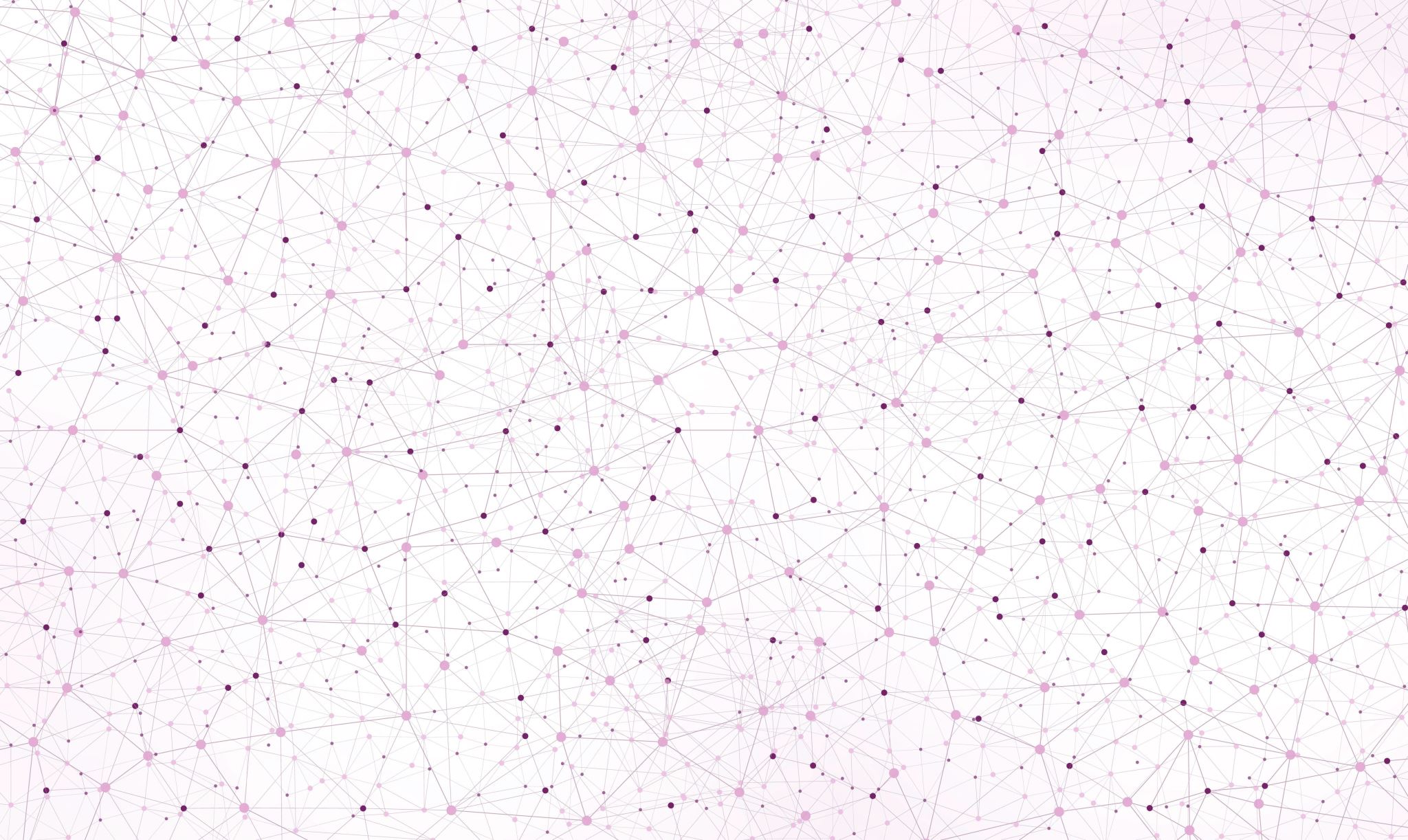 Konkreettinen yhteistyö asumisen edistämiseksi, esim. vuokranantajan kanssa
Mistä saadaan asuntoja vapautuville tai miten voidaan hoitaa prosessi niin, että vankilasta ei vapauduta asumispäivystykseen? Tilanne voi olla lohduton siinä vaiheessa, jos vankilaan menee asumispäivystyksestä (Tastu) asunnoton ihminen esimerkiksi suhteellisen lyhyelle tuomiolle ja asuntoasiaan saadaan vasta käynnistymään - ei ole omaa sosiaalityöntekijää.
Nopsajalka-työntekijät pystyvät tarttumaan joustavasti ja nopeasti tilanteisiin ja tukemaan monilla tavoilla asumisen asioissa.
Case-esimerkki Nopsajalan ja Risen yhteistyöstä
Yhteydenotto vankilasta (pk-seutu) kiertänyt palvelun sisällä. Vapautuminen 1kk sisällä, asunnoton, päihdekäyttö, talous
Kontakti Nopsajalkaan puhelimitse ja sovitaan etätapaaminen, jossa  asiakas, vankilan työntekijöitä ja Nopsajalka
Asiakkaan asiat käsitellään ja sovitaan vastuut
Asiakas saa Skype-tapaamisen Nopsajalka-työparin kanssa ilman vankilan työntekijöitä, luottamuksella, ns. markkinointitapaaminen
Asiakas sitoutuu Nopsajalkatyöparin kanssa työskentelyyn
Asunnon ja sopivien tukitoimien etsiminen käynnistyy
Asiakas vapautuu asumispäivystykseen suunnitellusti, josta matka jatkuu edelleen kohti omaa asuntoa.
Tunnistettuja asiakasryhmiä, joihin tulee kiinnittää erityistä huomiota
Sakkovankipilotti 15.11.2021 – 15.11.2022
Käynnistettiin Tampereen kaupungin ja Rikosseuraamuslaitoksen Länsi-Suomen alueen (Tampereen yhdyskuntaseuraamustoimisto) välillä alkuvuodesta 2022
Tavoite: vastata erityistä tukea tarvitsevien vankilatuomion saaneiden asiakkaiden tarpeisiin. Resurssien niukkuuden vuoksi päätettiin rajata asiakkuudet kuitenkin varsin rajattuun ryhmään. Taustalla aikuissosiaalityössä tehty analyysi siitä, että sakkovangit, erityisesti asunnottomat heistä, eivät saa tarvitsemiaan sosiaalihuollon tai terveydenhuollon palveluja ja heidän tavoittamisensa perinteiseen sosiaalityön työskentelyyn on ollut vaikeaa. Samalla tiedostettiin, että tavoiteltaessa asunnottomuuden vähentämistä, rikostaustaisten henkilöiden ryhmä on hyvin keskeinen.
Tulokset: aikuissosiaalityön resurssiongelmat haastoivat pilotin onnistumista. Yksittäisten asiakkaiden kohdalla onnistuttiin yhteistoiminnalla parantamaan sitoutumista päihdekuntoutukseen ja saatiin esim. asumisasioita järjestettyä. Pilotti antoi evidenssiä siitä, että yhteinen rakenne asiakastyöhön hyödyttää osapuolia.
Loppupäätelmä: tavoitellaan hyvinvointialuetasoista vankitiimiä, jonka asiantuntijuutta pystytään vahvistamaan koulutuksin
Kohti yhteistä ratkaisua: yhteinen vankitiimi
Pirkanmaan hyvinvointialueen tasoinen erityisasiantuntijatiimi, jossa työskentelee sosiaalihuollon ja Risen työntekijöitä tiiviissä yhteistyössä
Tiimi koordinoi kaikkia Pirkanmaalle vapautuvia vankeja. Tarvittaessa aloitetaan yhteinen työskentely (erityisesti asunnottomaksi vapautuvat ja muut erityistä tukea tarvitsevat)
Sakko- ja lyhytaikaisvankien osalta yhteistyö voidaan käynnistää jo ennen vankeusajan alkamista, jolloin asumisratkaisuja ja esim. päihdekuntoutusta voidaan suunnitella ennakolta
Vankitiimi
Asemoituisi Erityisen vaativan sosiaalihuollon yksikköön Työikäisten sosiaalityön ja sosiaaliohjauksen vastuualueelle
Monialainen yhteistyö terveydenhuollon kanssa
Työskentelyssä vahva yhteistyö 3. sektorin toimijoihin, kuten Silta-Valmennus ry., ViaDia Pirkanmaa jne. Hyödynnetään myös kokemustoimijoita.
Yhteystiedot
Elina Perkiö p. 044 4811086 & Elina Karri p. 044 4863634Sosiaalipalvelujen toimialue etunimi.sukunimi@pirha.fi
Materiaalit:
Kohti-liikkuvaa-moniammatillista-asunnottomuustyota-VALMIS.pdf (ysaatio.fi)
asunnottomuus-pirkanmaalla-2023-sosiaalinen-raportti (pirha.fi)
Asumisen onnistuminen neurokirjolla – 

Anna Taavitsainen, 
Rikoksettoman elämän tukisäätiö asiantuntija, oppimisvalmennus
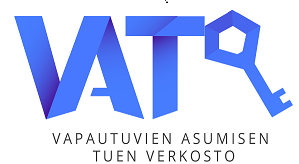 Lounastauko, palaamme klo 12.00
”Väkivalta ei oo mulle mikään ongelma” – Aggredi osana asiakkaan elämänpolkua
Liisa Päivärinta, väkivaltatyön asiantuntija & Mikko, Aggredin asiakas, Aggredi Pirkanmaa/ Tampereen ensi- ja turvakoti ry
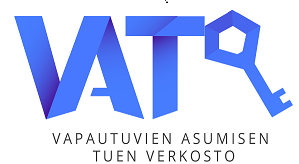 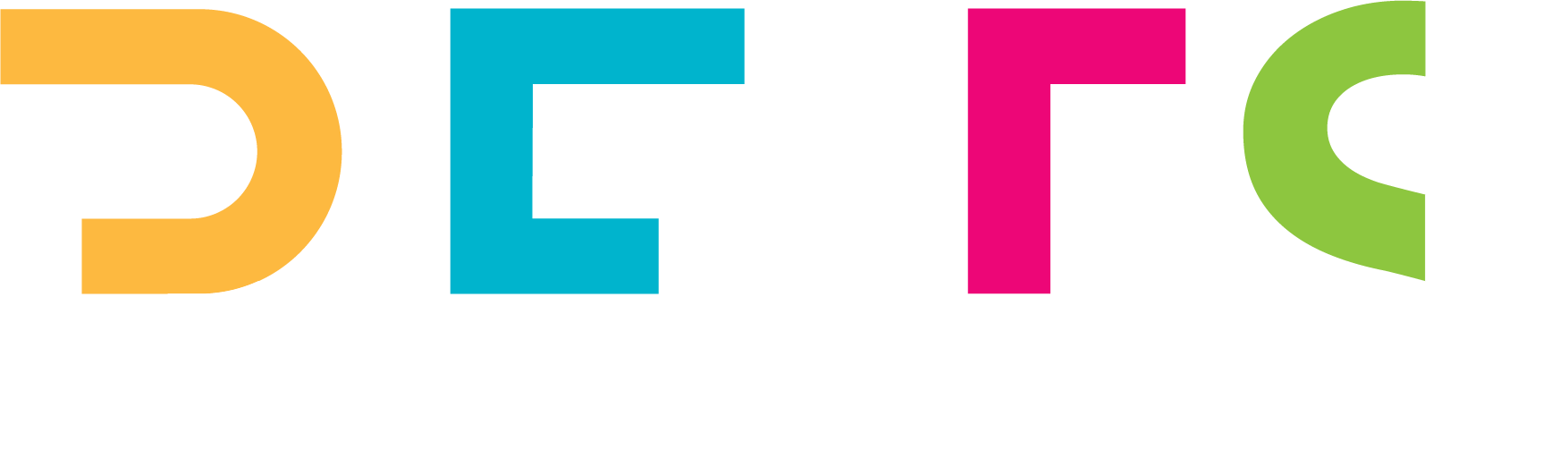 ”Väkivalta ei oo mulle mikään ongelma”aggredi osana  asiakkaan elämänpolkua
VAT is love 14.2.2024
Liisa Päivärinta, väkivaltatyön asiantuntija, Aggredi Pirkanmaa
Mikko, Aggredin asiakas
Aggredi pirkanmaa
Tampereen ensi- ja turvakoti ry:n STEA:n rahoittamaa toimintaa, ensin hankkeena (2020-2022) ja sen jälkeen (2023) pysyvänä toimintana
Toimipiste osoitteessa Puutarhakatu 11C, Tampere
Henkilökunta: 1 vastaava väkivaltatyön asiantuntija ja 2 väkivaltatyön asiantuntijaa


Toiminta käynnistynyt Helsingissä vuonna 2006, nykyisin toimipisteitä yhteensä 7+3 paikkakunnalla
Aggredi Primo
35
Mikä on aggredi
Kodin ulkopuolisiin väkivallantekijöihin keskittyvä hoidollinen työmuoto
Tavoitteena on saada väkivaltainen käytös vähenemään tai loppumaan
Asiakkuus ei edellytä päihteettömyyttä eikä rikoksettomuutta, vaan ainoastaan motivaation pyrkiä kohti väkivallatonta elämää
Osallistuminen on vapaaehtoista ja maksutonta, käyntikertojen määrää ei ole rajattu
Työparityö
Dialoginen ja reflektiivinen työskentely, pohjautuu sosiaaliseen konstruktionismiin
36
kenelle
Kodin ulkopuolisiin väkivaltarikoksiin syyllistyneet 18–49-vuotiaat ilman kuntarajoitetta
Vakavasti väkivallalla oireilevat tai omaa väkivaltaisuuttaan pohtivat
Koulu- tai joukkosurmaa tai vakavaa väkivaltarikosta suunnittelevat (tässä kohderyhmässä otamme vastaan myös alaikäisiä asiakkaita)
Ääriliikkeiden edustajat sekä taistelualueille lähtöä suunnittelevat ja sieltä palaavat 
Järjestäytyneestä rikollisuudesta irtaantuvat sekä heidän lähipiirinsä

Asiakas voi itse ottaa yhteyttä Aggredi-työntekijöihin tai viranomainen ohjata mukaan toimintaan
37
asiakkaat
Valtaosa miehiä
Monilla taustalla uhrikokemuksia
Lapsuuden kaltoinkohtelu
Perheväkivalta
Kouluväkivalta
Uhrista tekijäksi
Väkivalta ei ole ongelma
Teolle etsitään oikeutus, eikä se aiheuta katumusta tai häpeää
Perusteena oman elinympäristön normit, ”väkivalta kuuluu alamaailmaan”
Väkivalta on opittu ratkaisutapa
38
vaikuttavuus
Vaikuttavuuden seuranta alussa sekä systemaattisesti läpi työskentelyn
Muutoksesta kertoo:
Sitoutumisen aste
Asiakkaan käyttämän kielen muutokset
Tunnemaailman monipuolistuminen
Oman tarinan ja omanarvontunteen muutokset
Tulevaisuudensuunnitelmien muuttuminen teoiksi
Optulan tutkimuksen (2014) mukaan 75% Aggredin läpikäyneistä lopettaa väkivaltarikokset
Arviolta 2/3 keskeyttäneistä uusii väkivaltarikoksen

Tavoiteltavin vaikutus  Identiteetin muutos
39
Pohdintaa prosessista
Työskentelyprosessin käynnistyminen

Oikea-aikainen tuki

Luottamuksellisuuden merkitys

Asioista puhuminen niin kuin ne on
40
Kiitos!
41
Mahdoton mahdollisuus – RyhmäkeskusteluUlrika Järvinen Rikoksettoman elämän tukisäätiö, Tanja Tourunen Silta-Valmennus, Jussi Vapaavuori Rappuryhmä ja eemu Karppinen ViaDia Tampere
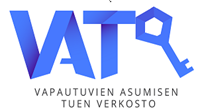 Iltapäiväkahvit, palaamme 14.00
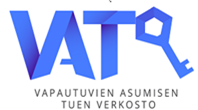 Asunnottomuustilanne 15.11.2023
Vilja Kamppila, Ara
Julkaisuvapaa 13.2.2024
Esitetyt tiedot ovat suuntaa antavia
Kerätyt tiedot antavat pistemäisen kuvan asunnottomuudesta yhtenä päivänä
Kuntien tiedonhankinta­menetelmät ja arviointiperusteet eroavat toisistaan
Saman kunnan eri vuosina esittämät tiedot voivat vaihdella tarkkuustasoltaan
Vastaajajoukko saattaa vaihdella vuosittain, sillä kaikki kunnat eivät välttämättä vastaa asunnottomuuskyselyyn joka vuosi.
Vuoden 2023 asunnottomuuskysely
Kyselyyn vastasi 210 kuntaa
 Vastausprosentti oli 72
83 kunnassa oli vastausten mukaan asunnottomia.
127 kuntaa ilmoitti, että niissä ei ollut asunnottomia.
83 kuntaa ei vastannut kyselyyn.
Asunnottomuus Suomessa 1986-2023
Muutos -257
Yksineläviä asunnottomia 3429
Julkaisuvapaa 13.2.2024
Asunnottomat naiset, nuoret ja maahanmuuttajat 2008-2023
Osuus kaikista asunnottomista 2023 

Naiset 22 %
Nuoret 15 %
Maahanmuuttajat 24 %
Julkaisuvapaa 13.2.2024
Asunnottomuuden muodot koko maassa (yksinelävät asunnottomat)
Julkaisuvapaa 13.2.2024
Asunnottomuus alueittain 2023
Julkaisuvapaa 13.2.2024
Yksinelävät asunnottomat koko maassa ja Helsingissä 2019-2023
Julkaisuvapaa 13.2.2024
Yksinelävät asunnottomat muissa suurissa kaupungeissa 2019-2023
Julkaisuvapaa 13.2.2024
Pitkäaikaisasunnottomuus 2008-2023
Pitkäaikais-asunnottomia 1018
Muutos -115
Julkaisuvapaa 13.2.2024
Asunnottomuuden muodot koko maassa (pitkäaikaisasunnottomat)
Julkaisuvapaa 13.2.2024
Pitkäaikaisasunnottomat koko maassa ja Helsingissä 2019-2023
Julkaisuvapaa 13.2.2024
Pitkäaikaisasunnottomat muissa suurissa kaupungeissa 2019-2023
Julkaisuvapaa 13.2.2024
Pitkäaikaisasunnottomien osuus 2008-2023 (koko maa)
Julkaisuvapaa 13.2.2024
Asunnottomat 2023 –selvitys julkaistaan 13.2.2024Webinaari: Asunnottomuuskysely – haasteita ja mahdollisuuksia 12.3.2024
vilja.kamppila@ara.fi
VAT-verkoston työvaliokunta
Työvaliokunnan puheenjohtajaHanna-Riikka Alasippola, Rinnekodit
VarapuheenjohtajaIda Makkonen, Satakunnan Sininauha Ry
Varsinaiset jäsenet
Jarmo Eronen, Vailla vakinaista asuntoaLeena Oikarinen, Rikoksettoman elämän tukisäätiöMinski Niemi, Varsinais-Suomen SininauhaMikko Hytönen, RikosseuraamuslaitosPetra Pohjanheimo, Suur-Helsingin ValkonauhaSiiri Winter, Y-säätiöTanja Tourunen, Silta-ValmennusyhdistysTepi Salo, Rikosseuraamusalan kokemusasiantuntija freelancer (Etelä-Savon vapautuvien tuki Ry)
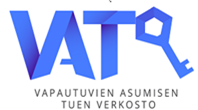 Kiitos mielenkiinnostanne!
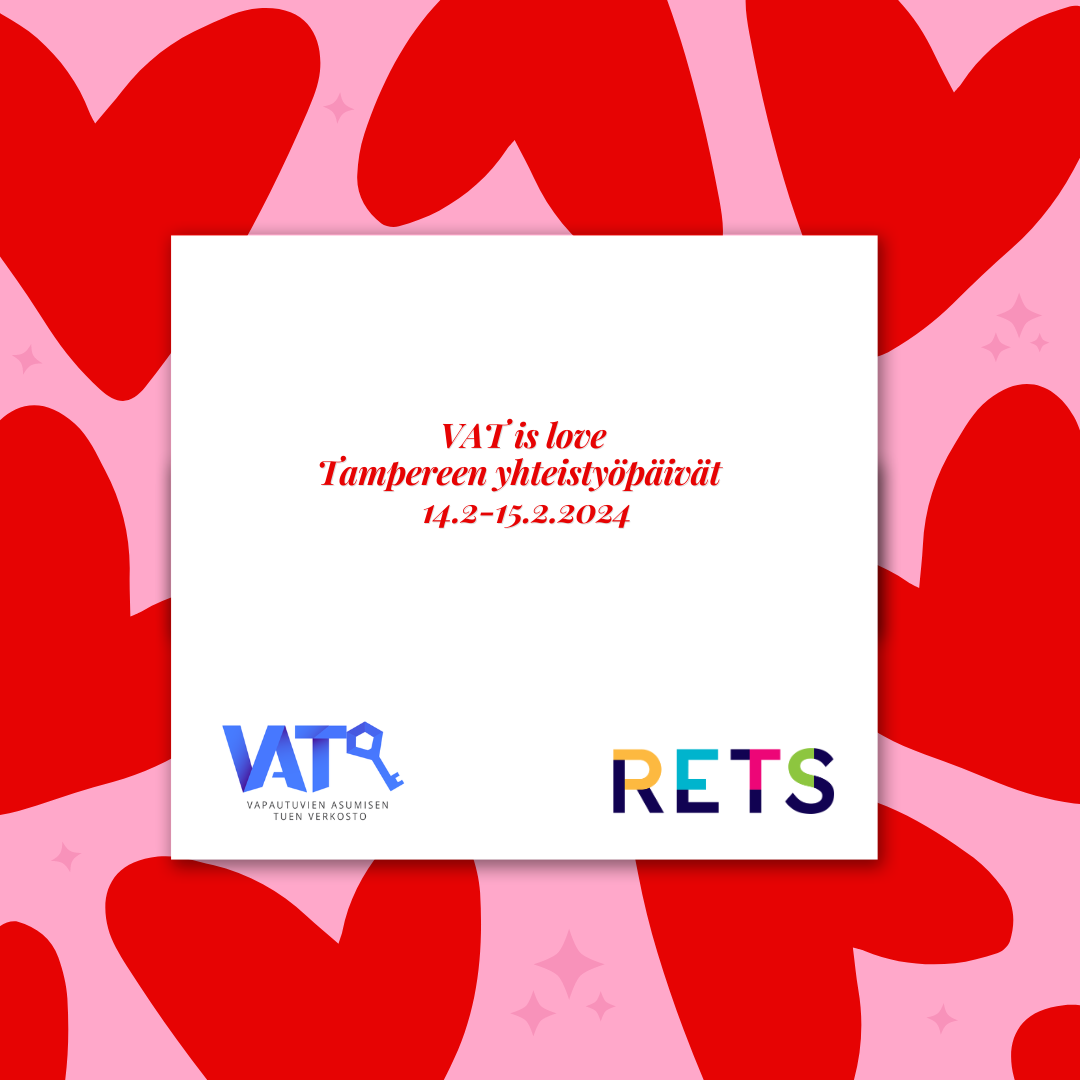 Ana-Elisa Lopez
VAT-verkoston asiantuntija 
044 493 6038 
ana.lopez@rets.fi
RETS – Rikoksettoman elämän tukisäätiö
Kinaporinkatu 2 E 39, 00500 Helsinki
rets.fi
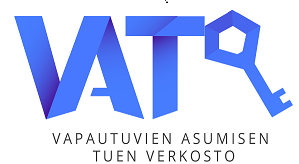